Did you know??
There are apps on your 
TI-84 calculator.

One of them is an Areaform app.  This will give you examples of area problems as well as “notes” on area for 6 simple figures.
Press the purple APPS key
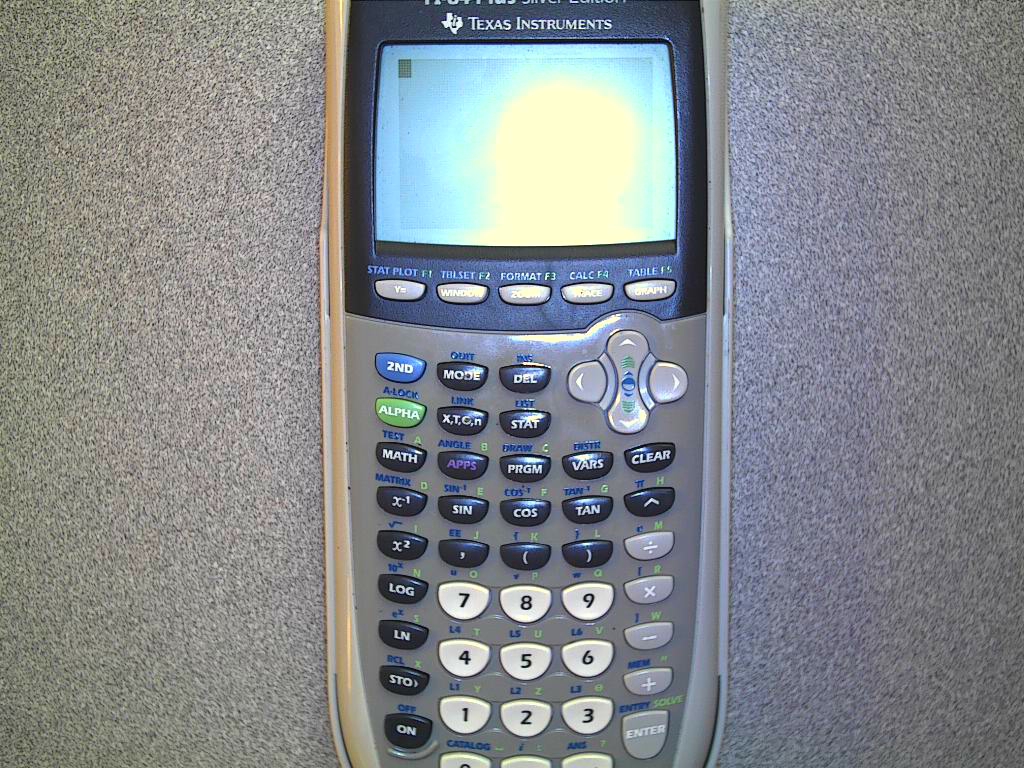 Steps to see the formulas
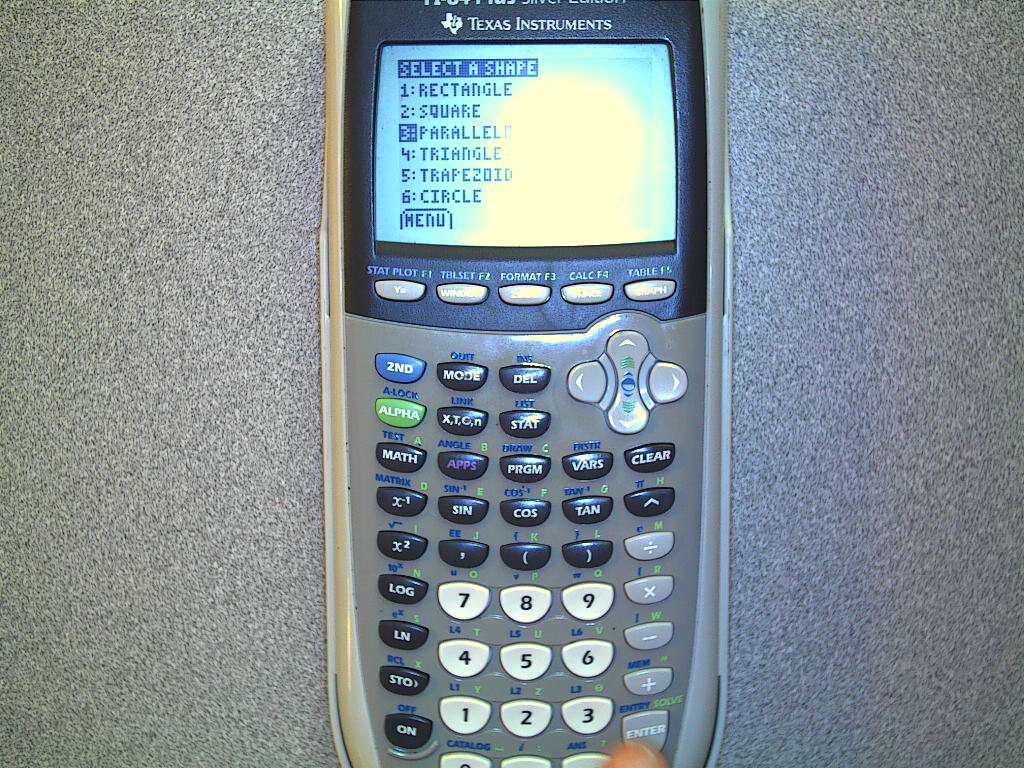 Pick a shape!
Select #4 from the list, then press enter TWICE.
Select #1 to see all of the shapes
Navigation tips
The y=, WINDOW, and ZOOM keys will help you navigate the app.

y=  is the MENU

WINDOW is the AREA

ZOOM is the EXAMPLE